Toán
Luyện tập chung
Bài 1: Chọn hình thích hợp đặt vào vị trí trên cùng
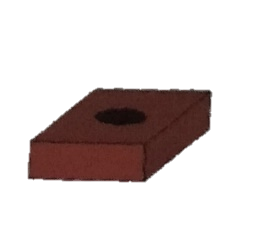 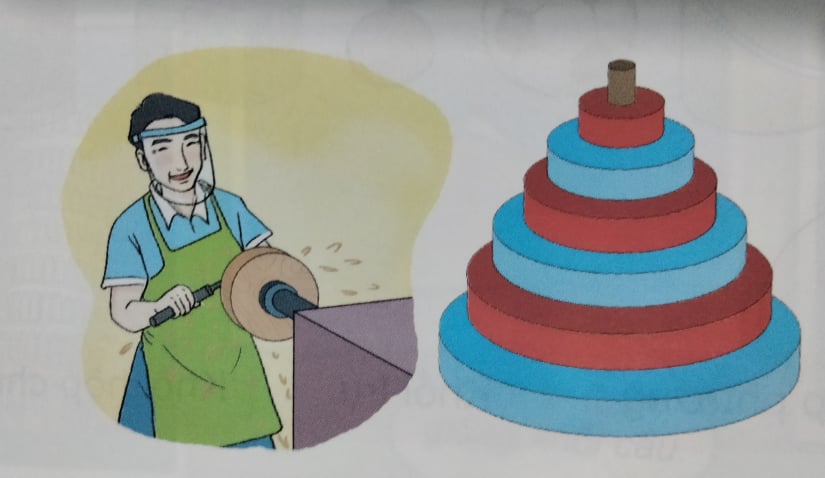 A.
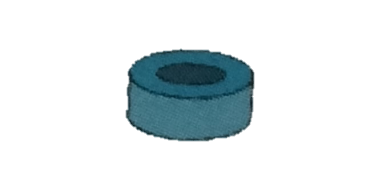 B.
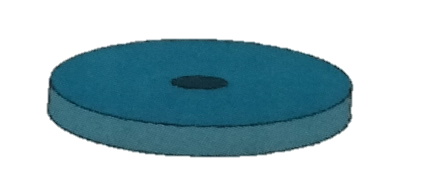 C.
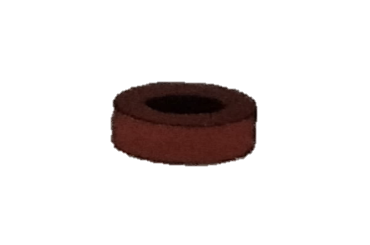 D.
Toán
Luyện tập chung
Bài 2: Chọn hình thích hợp đặt vào dấu “?”
?
A.
B.
D.
C.
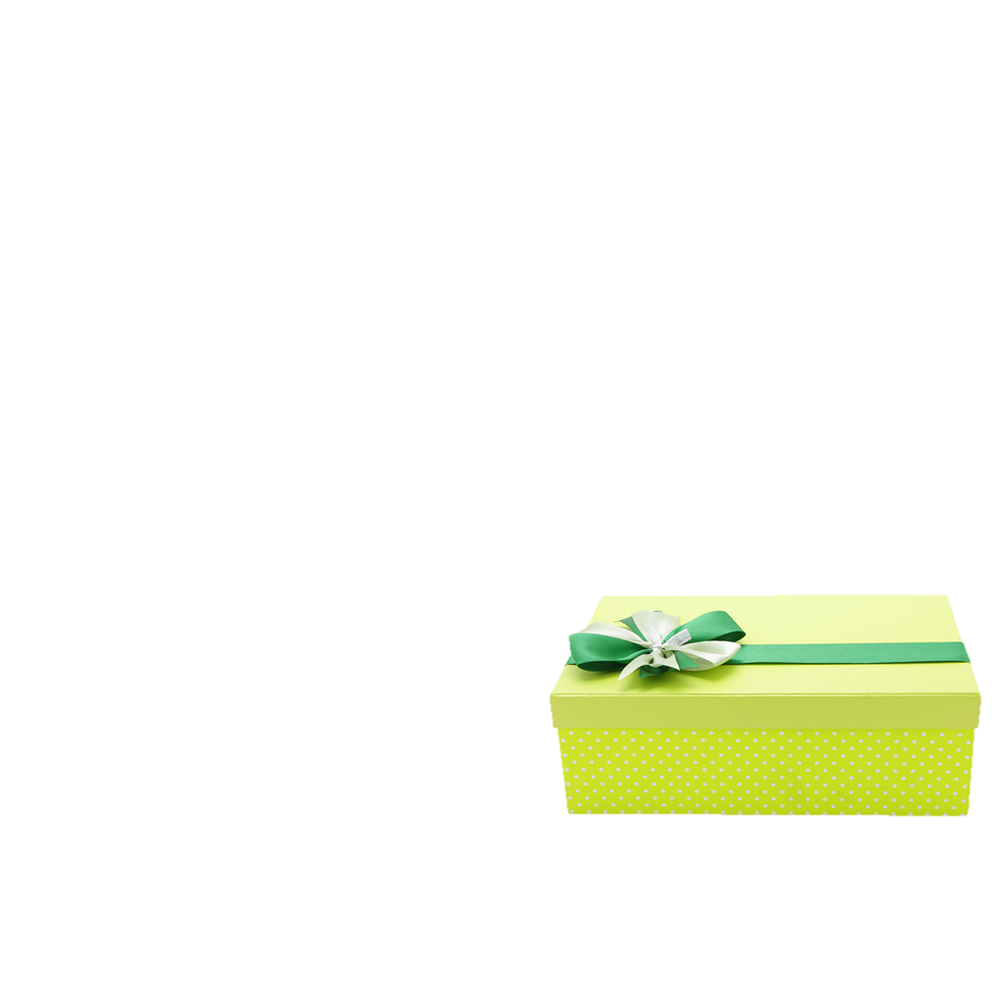 Toán
Luyện tập chung
Bài 3: Mỗi đồ vật có dạng khối nào?
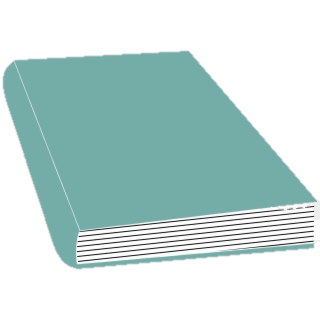 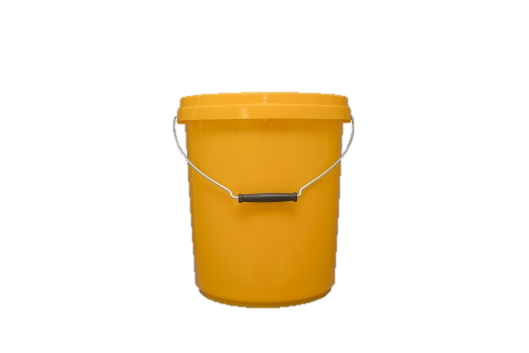 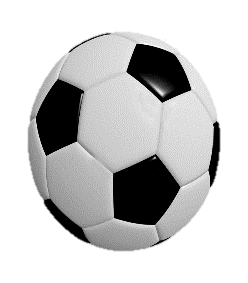 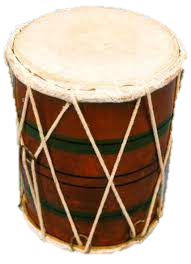 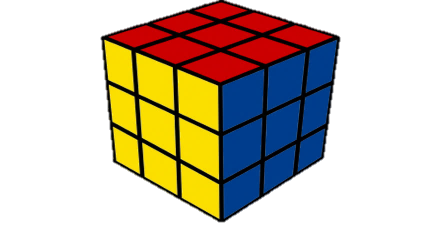 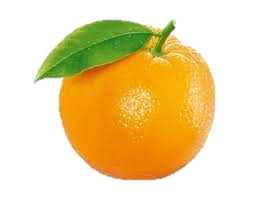 Khối hộp chữ nhật
Khối trụ
Khối lập phương
Khối cầu
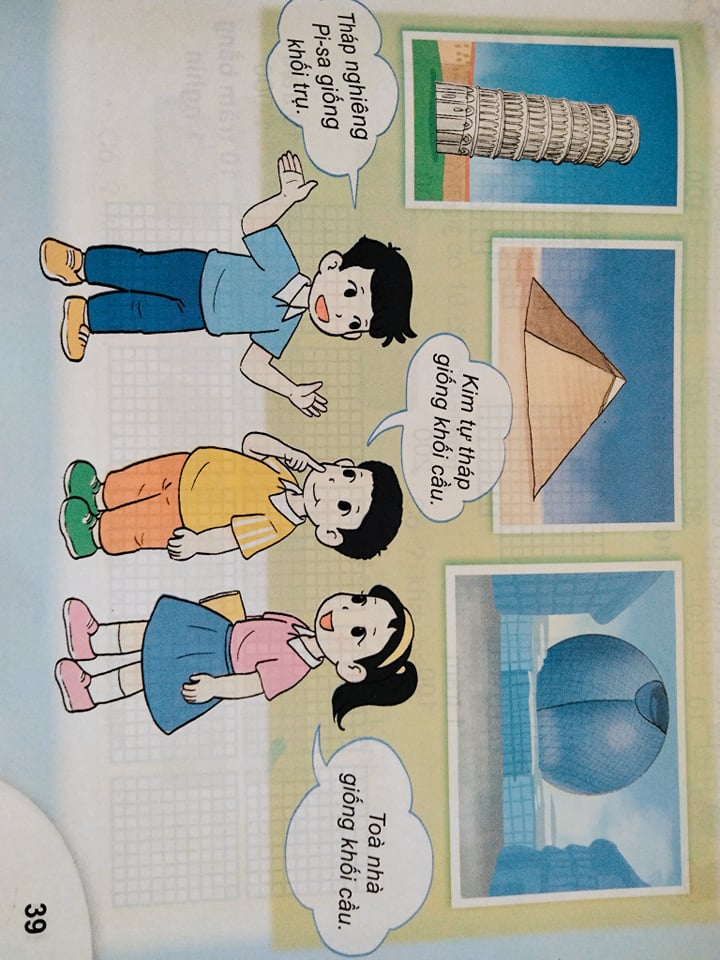 Toán
Luyện tập chung
Bài 4: Bạn nào nói đúng?
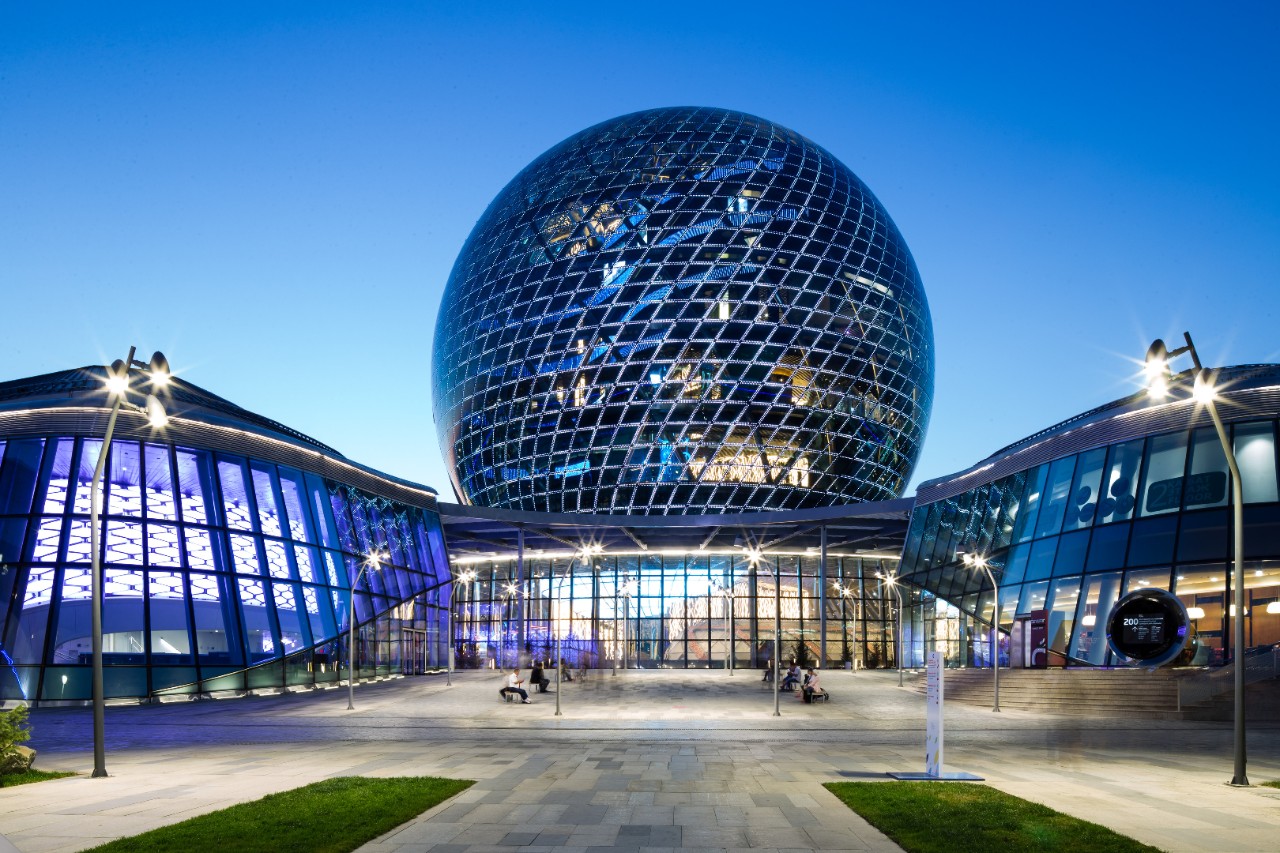 Tòa nhà Nur Alem
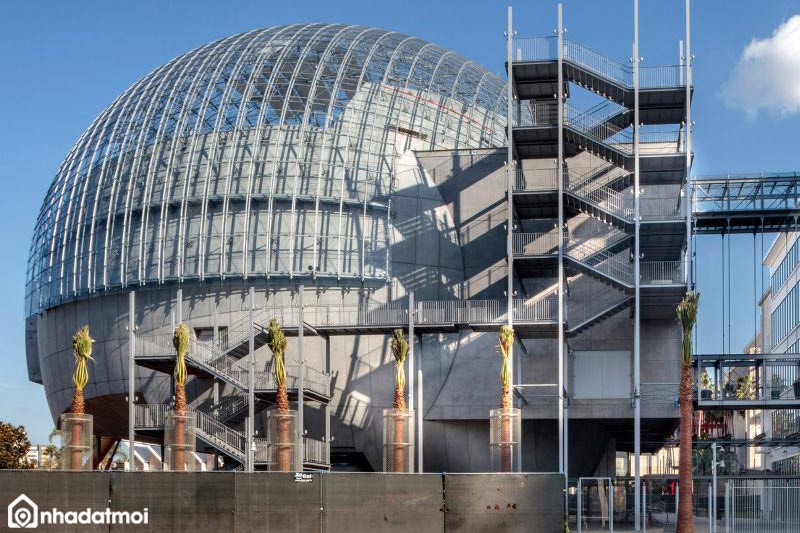 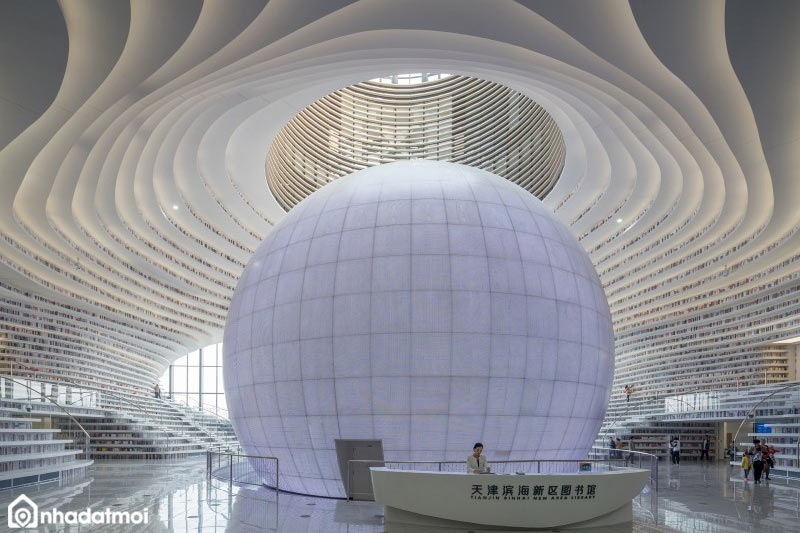 Thư viện Thiên Tân (Trung Quốc)
Viện bảo tàng điện ảnh (Mỹ)
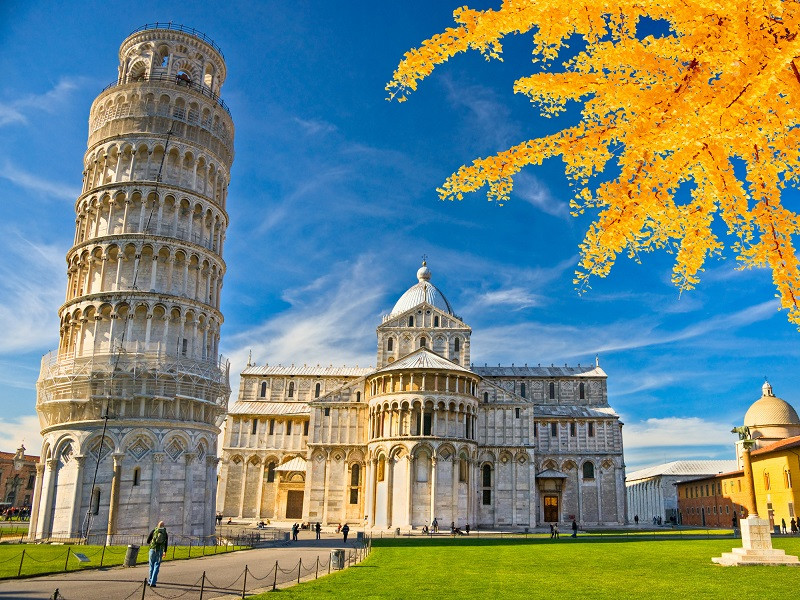 Tháp Pi - sa
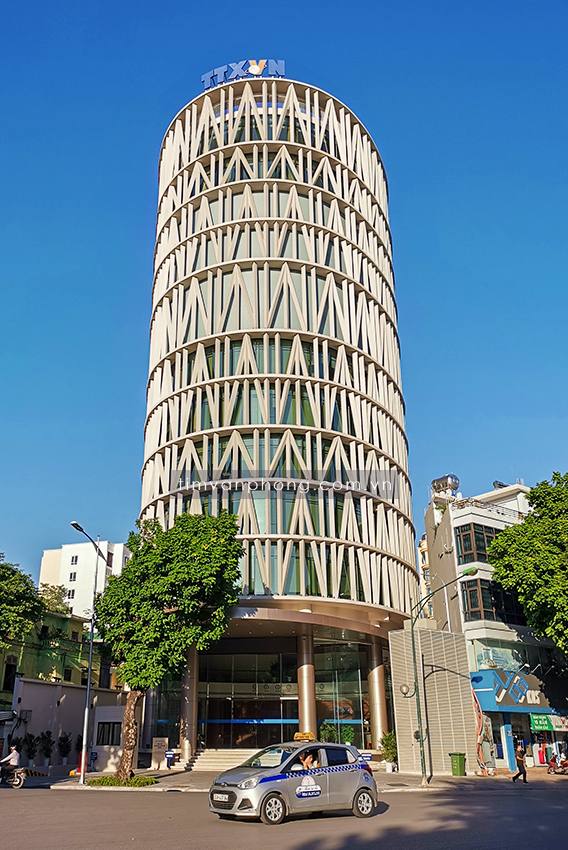 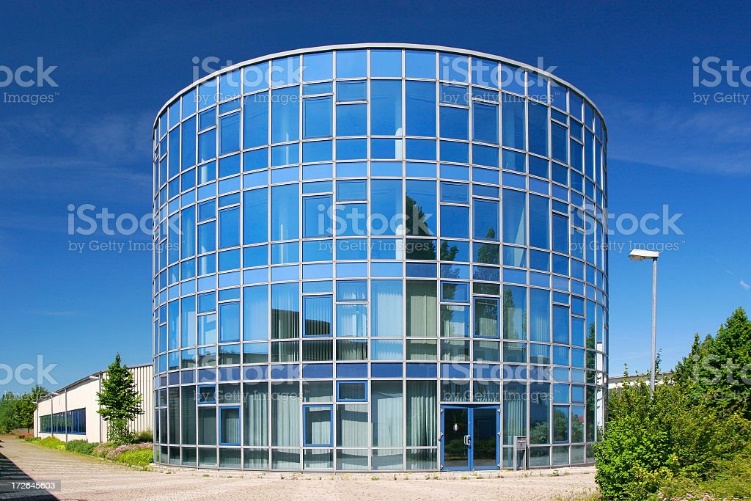 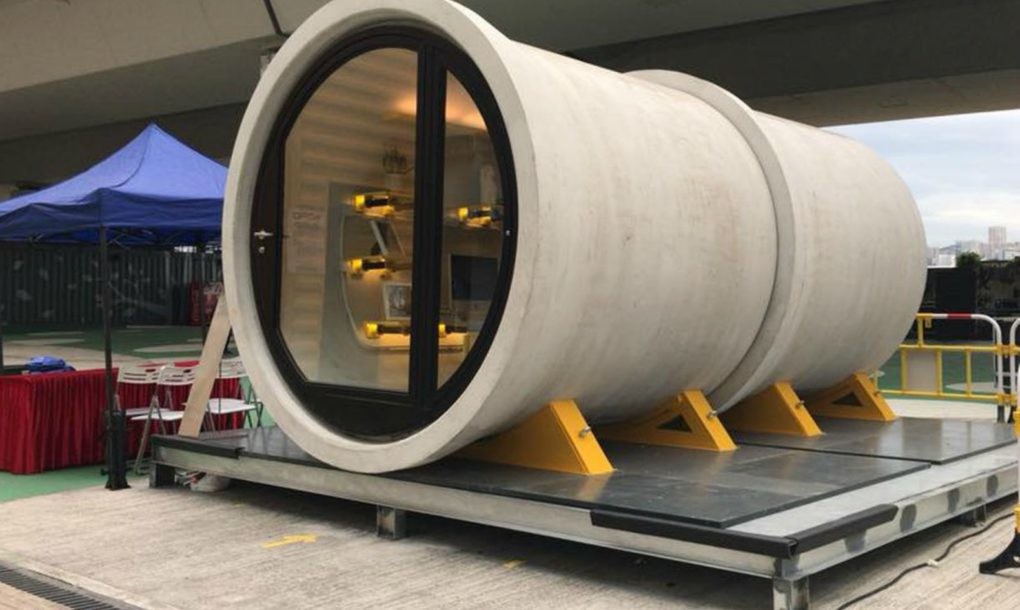